MetagenomikaÚvod
Petra Vídeňská, Ph.D.
Hodnocení:
Aktivita při hodinách
Prezentace – na základě článku
Ústní zkouška
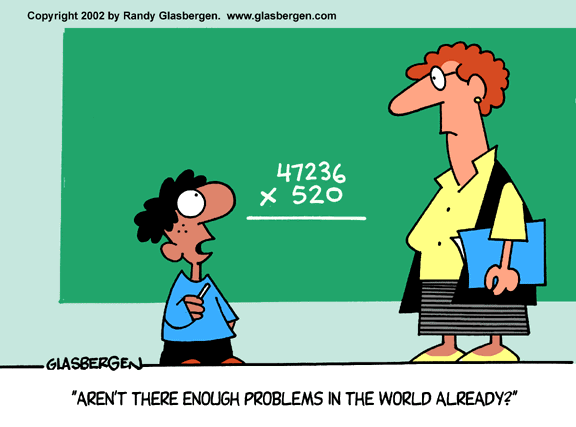 Osnova přednášek:
Historie
První pozorování mikrooganismů
Hippocrates – epidemiologické pozorování
1676
Antonio van Leewenhoek
První pozorování mikroorganismů
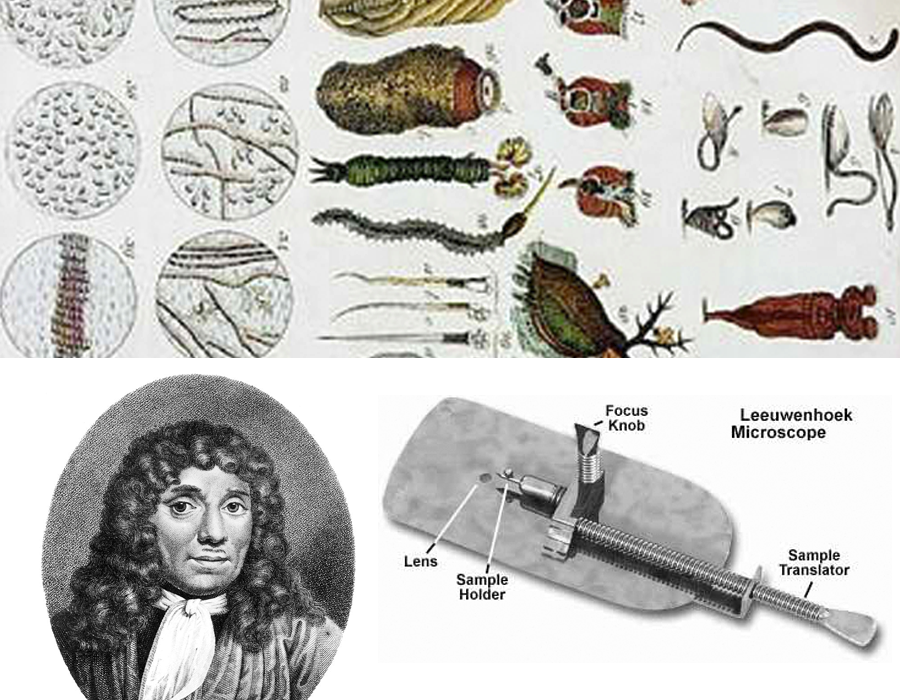 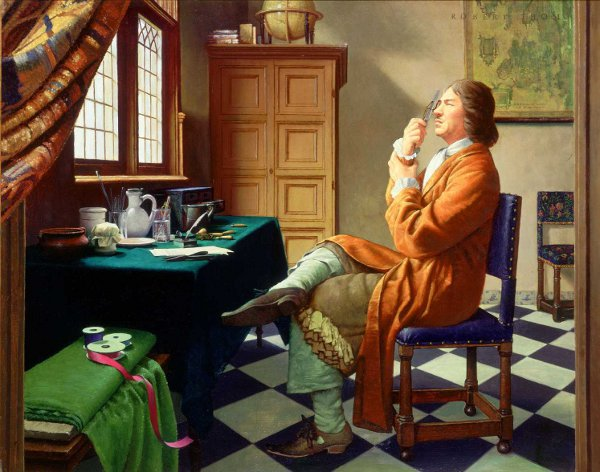 https://americangallery20th.files.wordpress.com/2012/09/antonie-von-leeuwenhoek.jpg
http://sukirgenk.dvrlists.com/van-leeuwenhoek-first-microscope.html
Objevení původců chorob
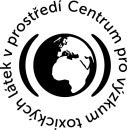 Hippocrates – epidemiologické pozorování
Jenner – vakcinace (plané neštovice)
Pasteur – pasterizace, vakciny
Listeur – antisepse v chirurgii
1676
Antonio van Leewenhoek
První pozorování mikroorganismů
1843-1910
Robert Koch
Vypracování Kochových postulátů
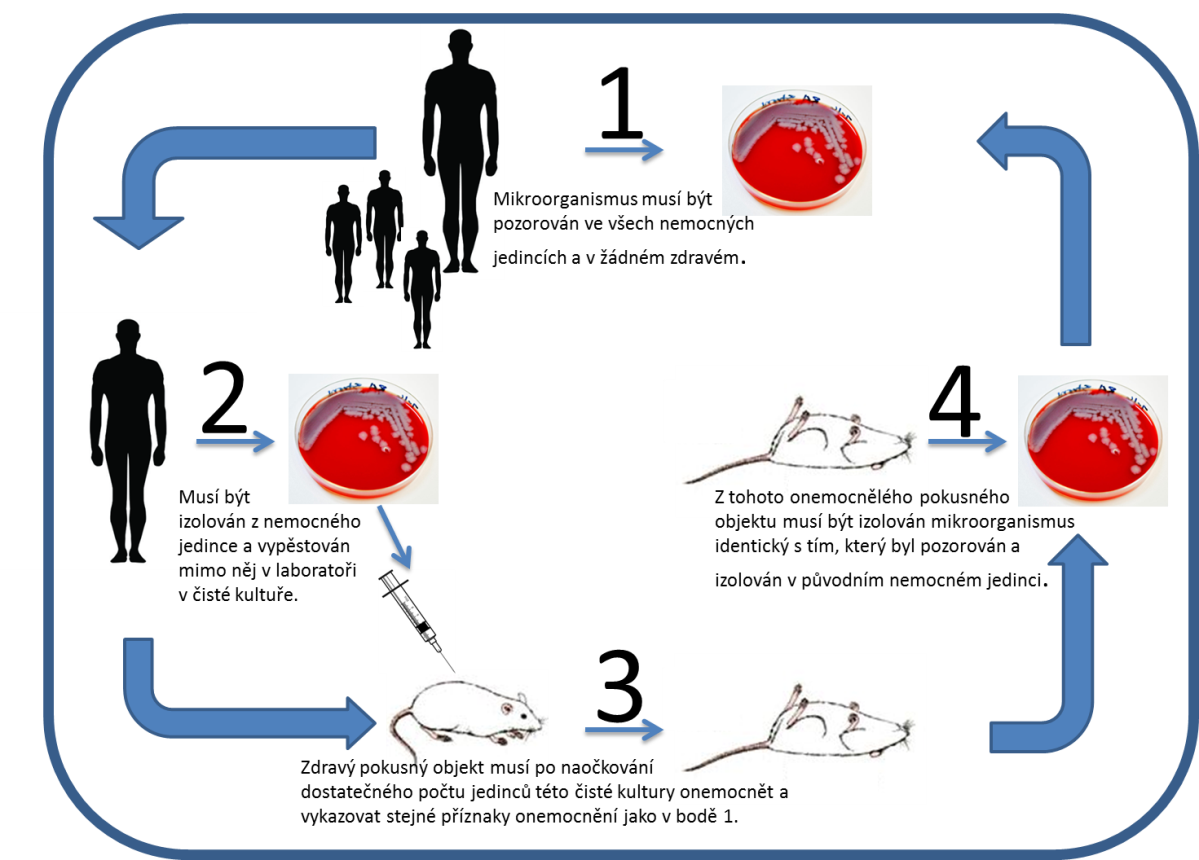 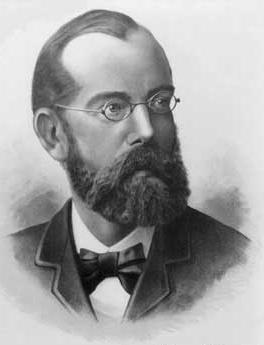 http://content.answers.com/main/content/img/scitech/HSroberh.jpg
Objev domény Archea
Hippocrates – epidemiologické pozorování
Jenner – vakcinace (plané neštovice)
Pasteur – pasterizace, vakciny
Listeur – antisepse v chirurgii
Sanger – sekvenace DNA
Watson a Crick – struktura DNA
1843-1910
Robert Koch
Vypracování Kochových postulátů
1676
Antonio van Leewenhoek
První pozorování mikroorganismů
1977 - Carl Woese
Objev domény Archea, studium genu 16S rRNA
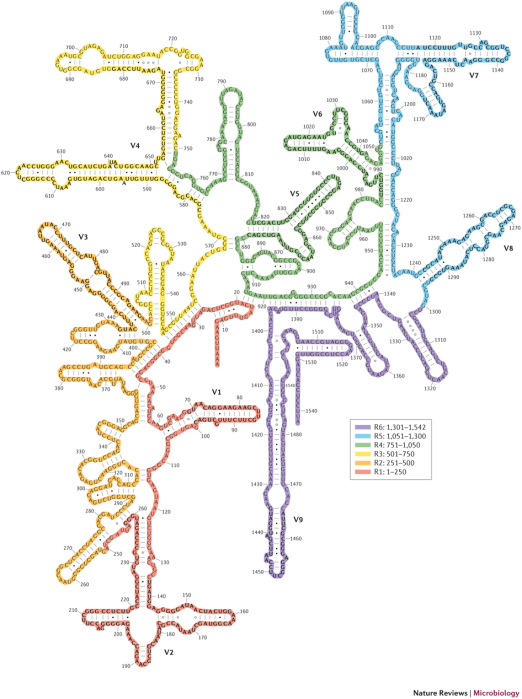 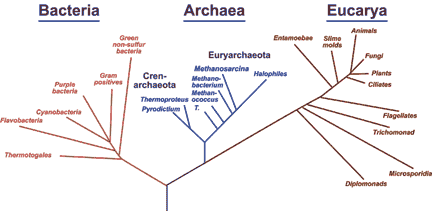 V 80. letech – 12 kmenů bakterií, každý s kultivovatelným reprezentantem
Nyní: více než 100 kmenů, 2/3 bez kultivovatelného reprezentanta
Yarza, P. et al; Nat. Rev. Microbiol. 12; 2014
Nekultivovatelné mikroorganismy
Hippocrates – epidemiologické pozorování
Jenner – vakcinace (plané neštovice)
Pasteur – pasterizace, vakciny
Listeur – antisepse v chirurgii
Sanger – sekvenace DNA
Watson a Crick – struktura DNA
1843-1910
Robert Koch
Vypracování Kochových postulátů
1977
Carl Woese
Objev domény Archea, studium genu 16S rRNA
1676
Antonio van Leewenhoek
První pozorování mikroorganismů
1985 - Staley a Konopka
„The great plate count anomaly“
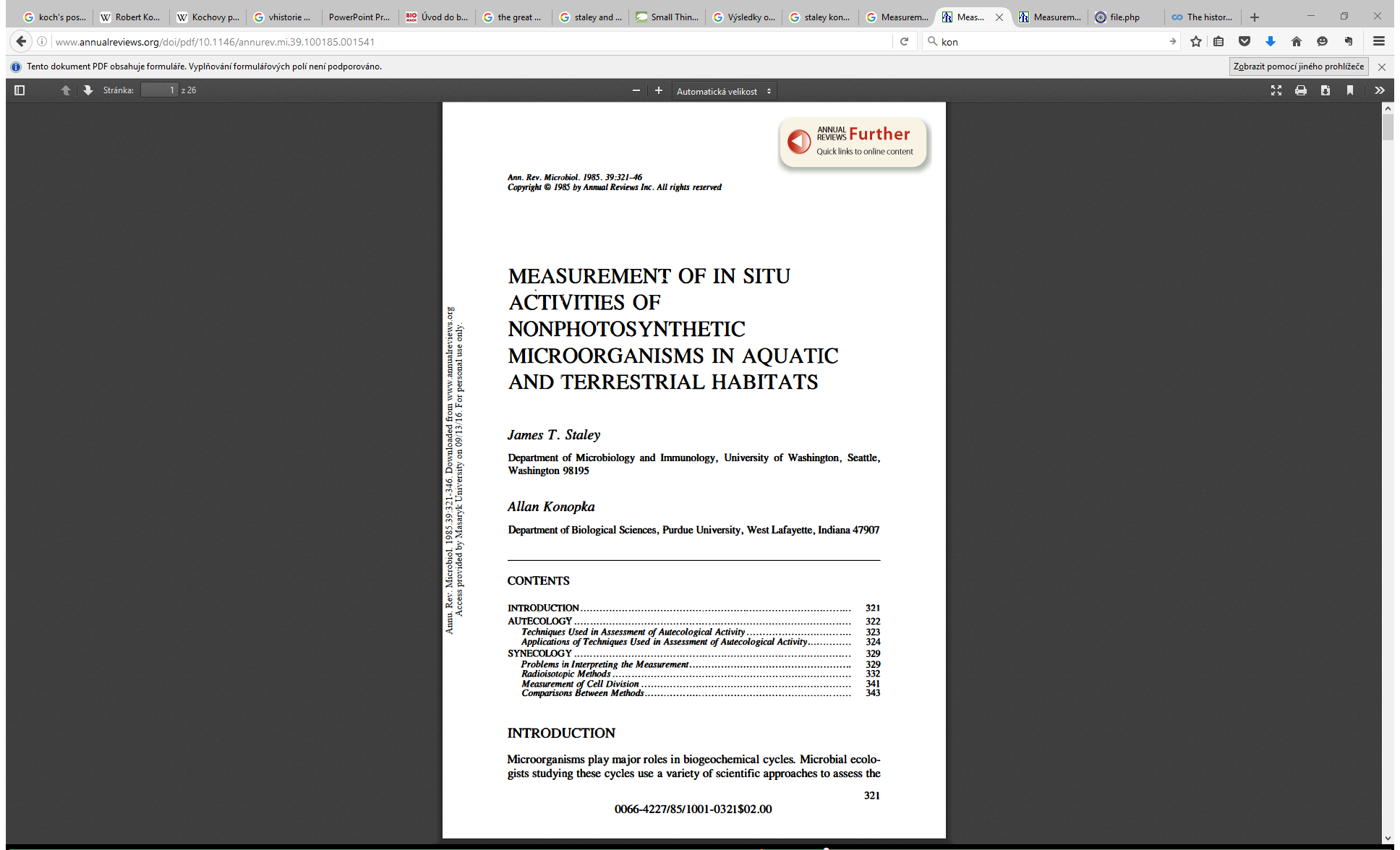 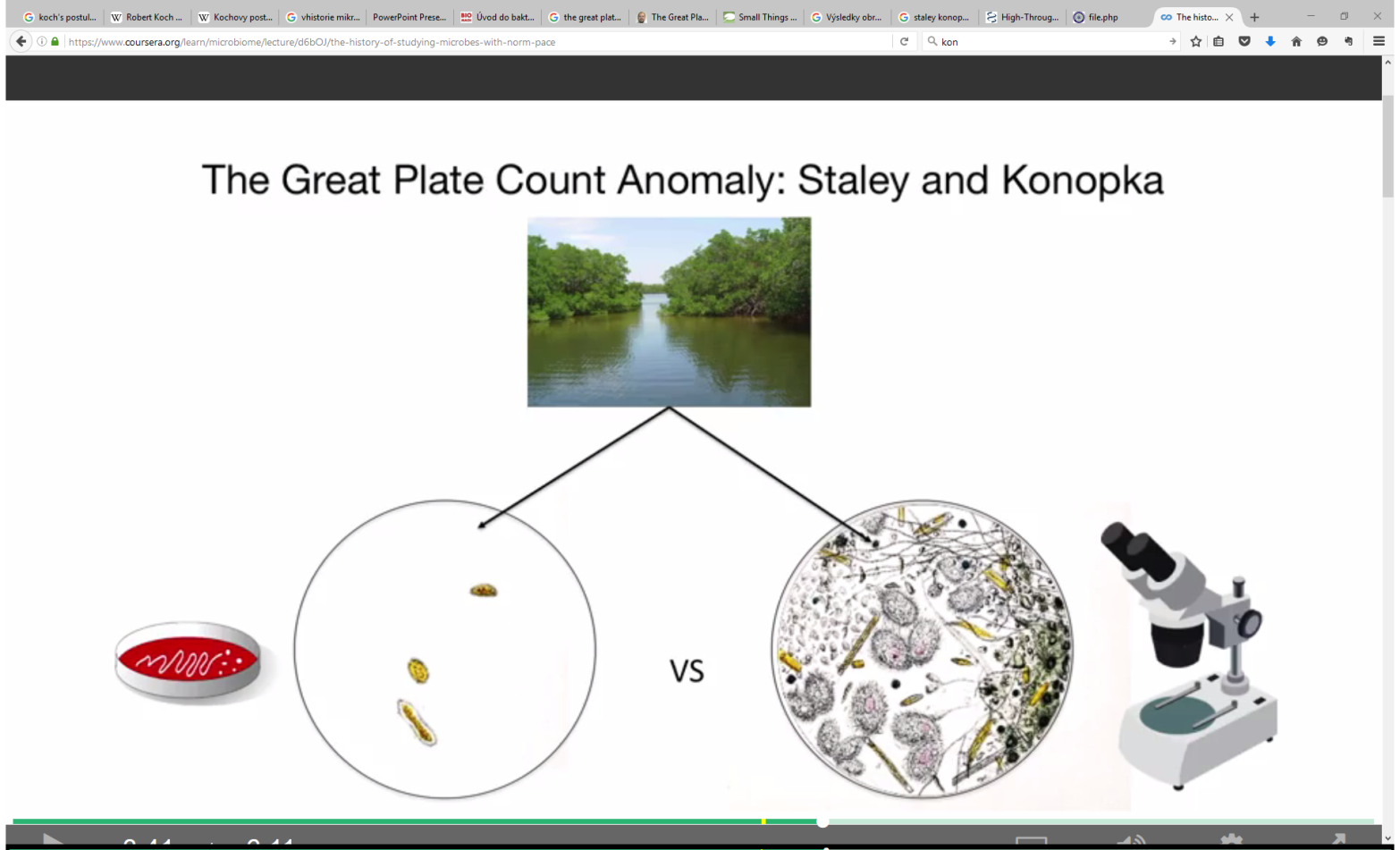 Gut Check: Exploring Your Microbiome
~0,1 - 0,01 %
Kultivovatelné mikroorganismy
~99,9 - 99,99 %
Nekultivovatelné mikroorganismy
Nové technologie
Hippocrates – epidemiologické pozorování
Jenner – vakcinace (plané neštovice)
Pasteur – pasterizace, vakciny
Listeur – antisepse v chirurgii
Human Genome Project
Sanger – sekvenace DNA
Watson a Crick – struktura DNA
1985
Staley a Konopka
„The great plate count anomaly“
1843-1910
Robert Koch
Vypracování Kochových postulátů
1977
Carl Woese
Objev domény Archea, studium genu 16S rRNA
1676
Antonio van Leewenhoek
První pozorování mikroorganismů
2009 – Sekvenování nové generace
Miliony až miliardy sekvencí najednou
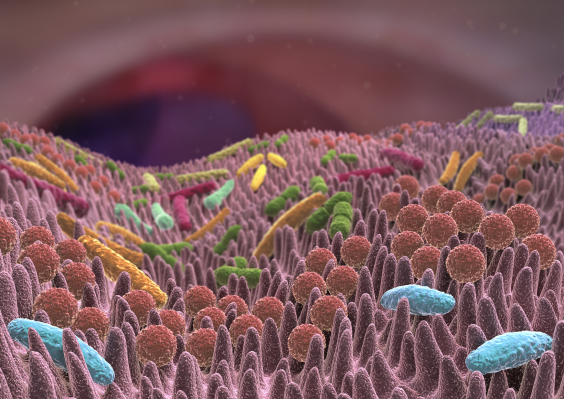 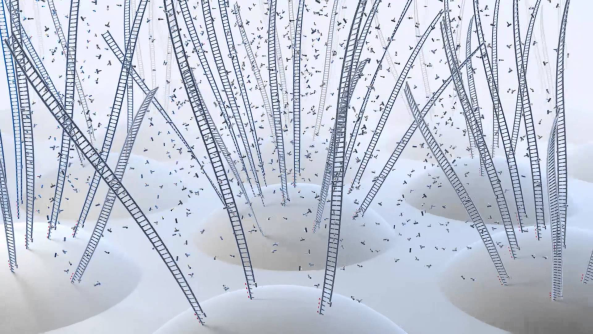 Možnost studia i nekultivovatelných mikroorganismů
Mikrobiom = soubor mikroorganismů
Mikroorganismus – jednobuněčný organismus pozorovatelný pouze pod mikroskopem
Bakterie
Viry
Plísně
Kvasinky
Řasy a prvoci
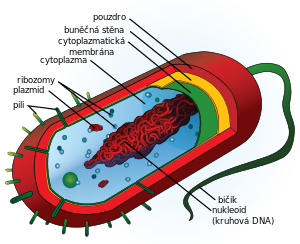 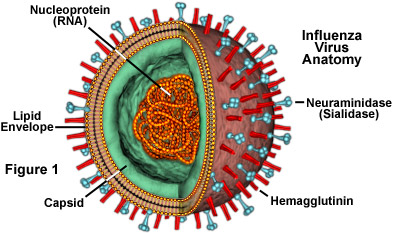 http://www.wikiskripta.eu
http://aboutviruses.weebly.com
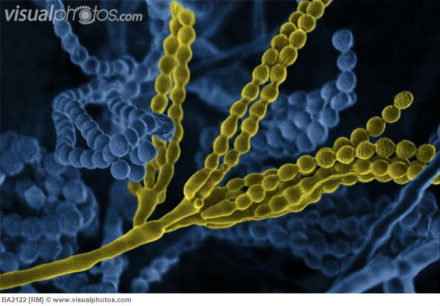 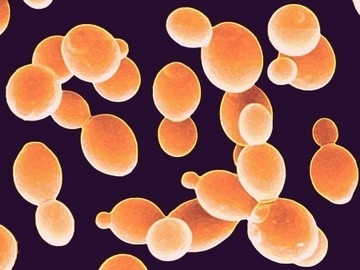 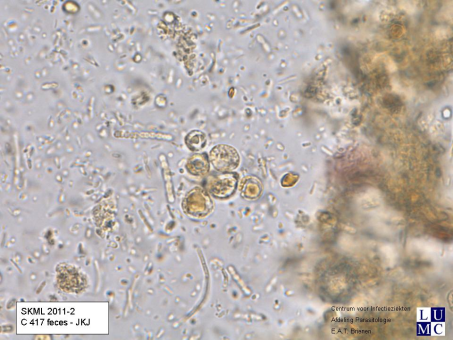 Patogenní bakterie – bakterie způsobující onemocnění
Výzkum bakterií
Na světe je cca 4-6 x 1030 prokaryot
Více než 99,9 bakterií je nekultivovatelných
V databázi více než 1 mil. genů
Nové přístupy – objev nových genů 
ATB
Enzymy
Léčiva
Degradují kontaminanty v prostředí
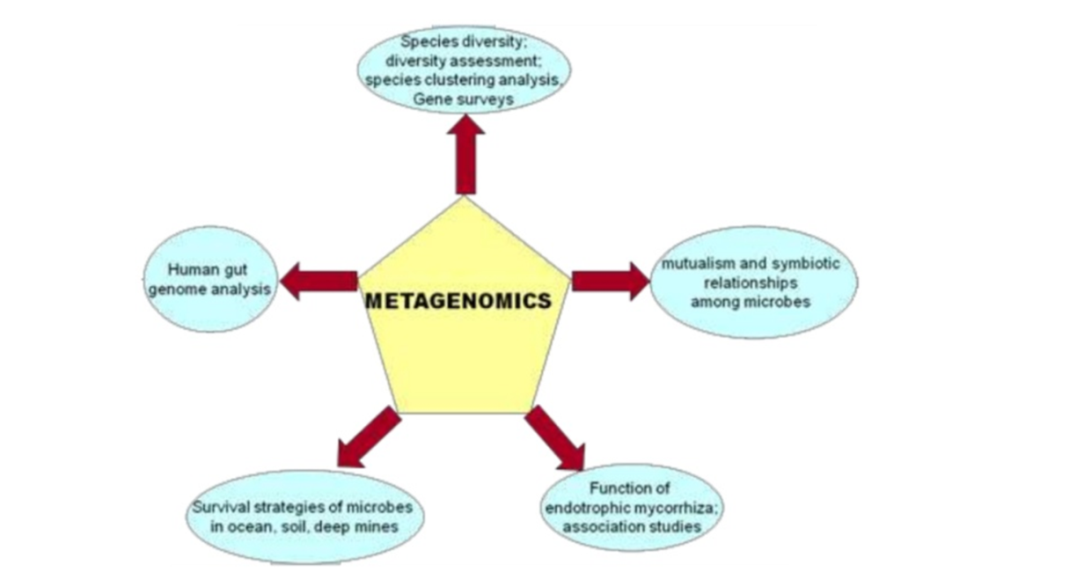 Definice metagenomiky
Metagenomika je definována jako věda zabývající se biologickou diverzitou. Je založena na analýze genomů příbuzných, ale ne zcela identických mikrobních populací za použití genetických a molekulárních technik. Celkové metagenomické studie umožňují porozumět dynamice mikrobního společenství a zahrnují analýzy nukleotidových sekvencí, struktury, regulace a funkce (Handelsman a kol., 1998).
Metagenomika
Metagenomika
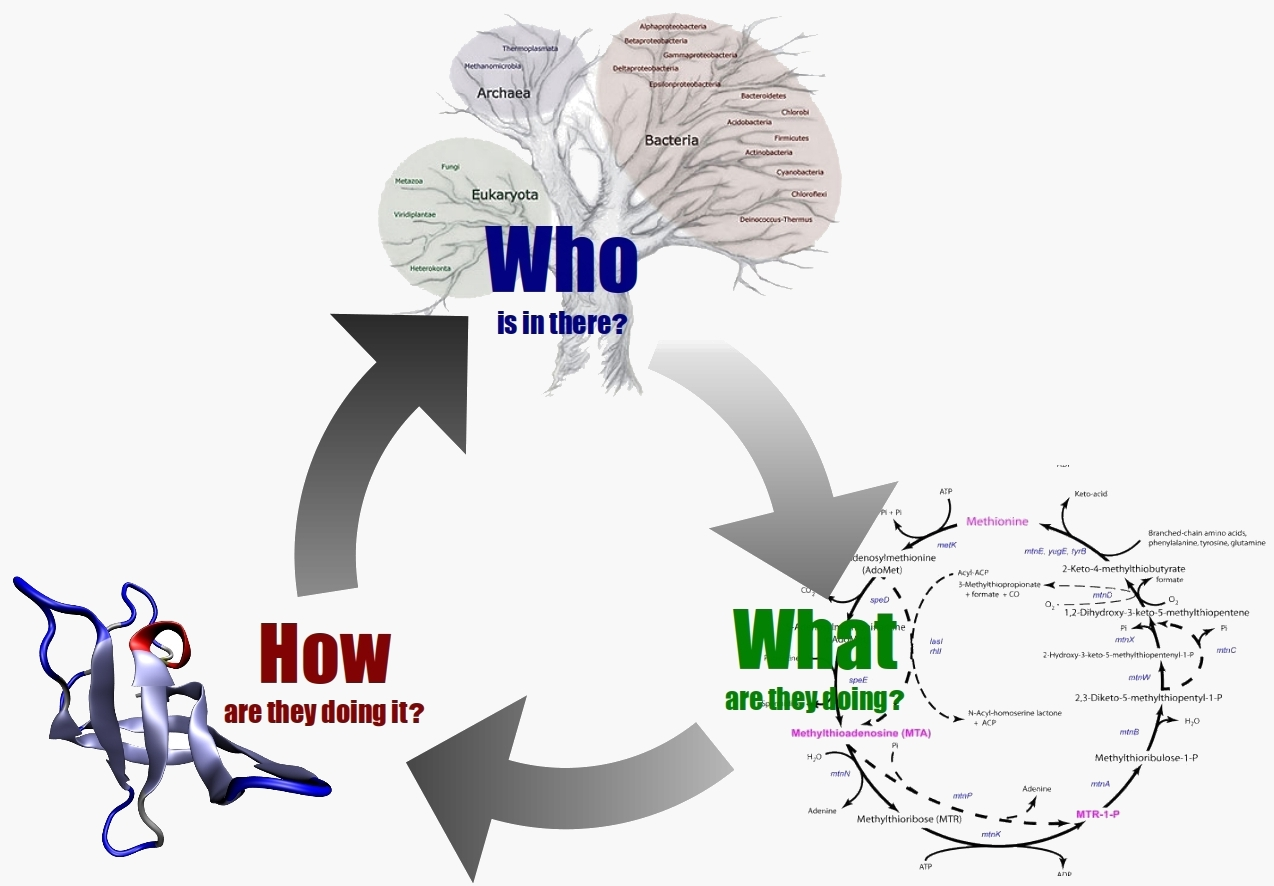 http://www.cbs.dtu.dk/researchgroups/metagenomics/metagenomics.php
Mikrobiom a člověk
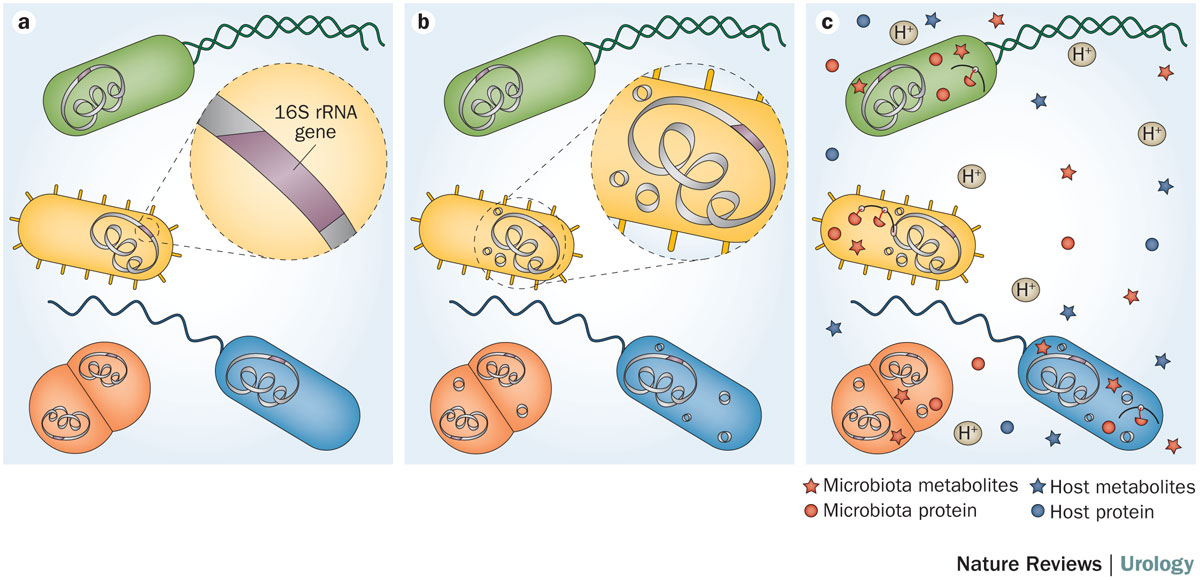 Whiteside, S. A. et al. (2015) The microbiome of the urinary tract—a role beyond infection
Nat. Rev. Urol. doi:10.1038/nrurol.2014.361
Výzkum mikrobiomu- minulost
Izolace čistých kultur, biochemické reakce („fenotyp“ bakterie, různé podmínky)
Fingerprintové metody (RFLP, rep PCR, ribotypizace, DGGE)
Identifikace pomocí sond (dot-blot hybridizace, FISH)
Molekulární techniky – i nekultivovatelné mikroorganismy!
Ribotypizace
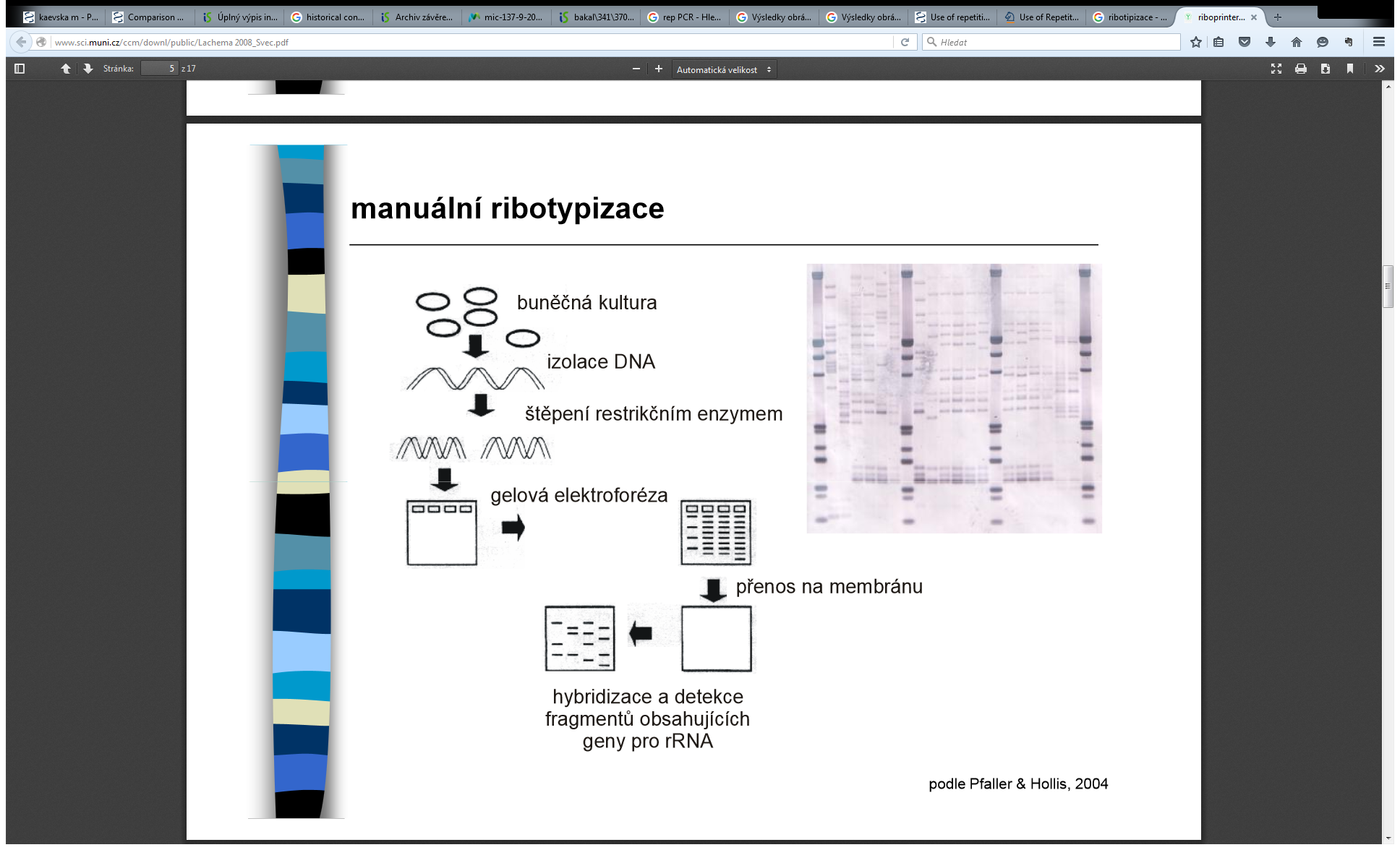 Rep PCR
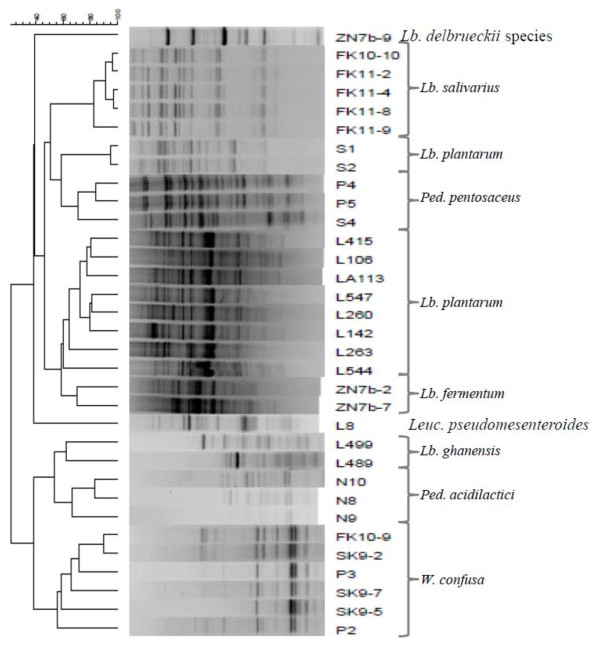 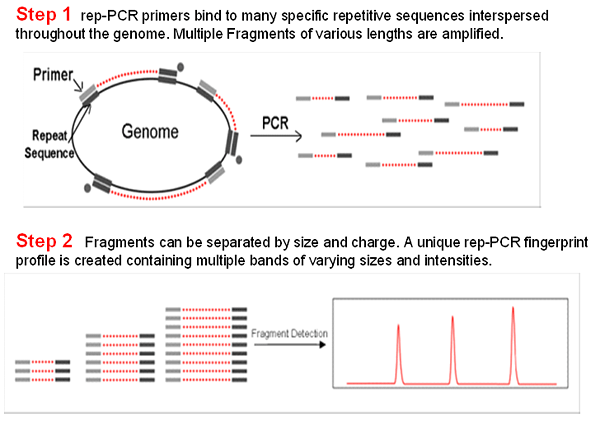 DGGE
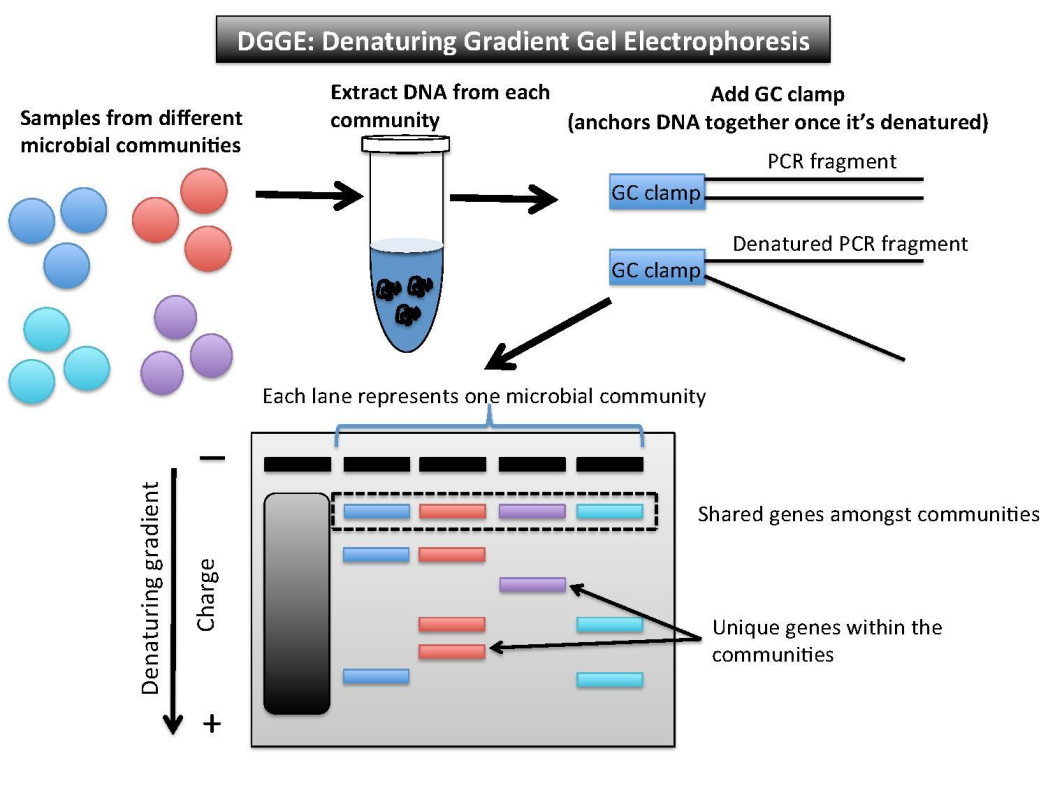 Metagenomika - sekvenace
Dva hlavní přístupy 
Cílené sekvenování
Sekvenování specifických genů (16S rRNA) a seskupení vzniklých sekvencí do fylogenetického vztahu 
(Celo)Metagenomové sekvenování 
Náhodně sekvenované úseky DNA (nebo RNA) a porovnání vzniklých sekvencí v NCBI databázi na základně podobnosti s referenční sekvencí.
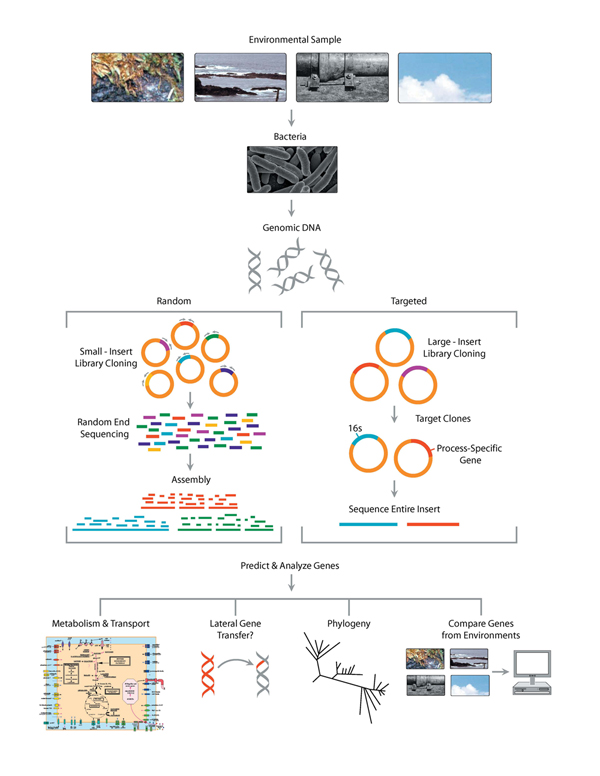 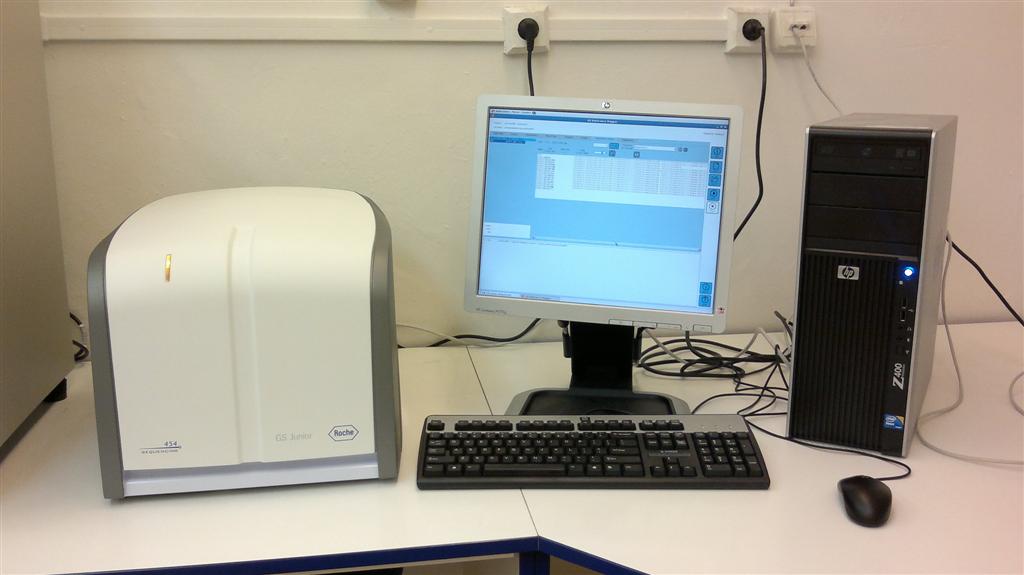 Next generation sequencing
http://legacy.camera.calit2.net/education/what-is-metagenomics
Funkční metagenomika
Sangerovo sekvenování
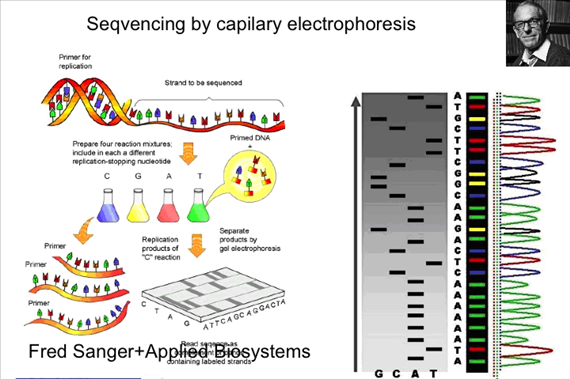 Sekvenování nové generace